Rehabiliteringstilbud for pasienter med traumatisk hjerneskade ved ESR
1. Før innleggelse
2. Innkomst
6. Pasient-/pårørendeinformasjon
3. Kartlegging
4. Tiltak
5. Utreise/Oppfølging
Velkommen til ESR
6. Pasientinfo/pårørendearbeid
- Brosjyrer/informasjonsmateriell
Pårørende – rett til informasjon
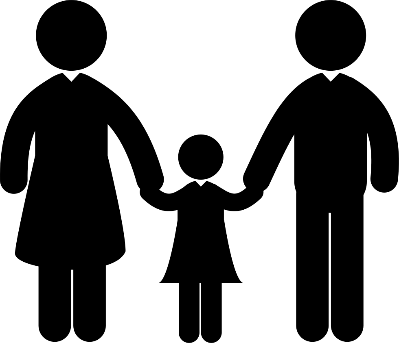 7. Andre relevante dokumenter
Pårørendeveileder
Barn som pårørende
Brosjyrer/informasjonsmateriell
Behandlingsansvarlig lege: Gunn Siren Rike
Kontaktperson/EK-ansvarlig: Vemund Gitlestad
Sist revidert: 01.07.2021
Til forsiden →
Rehabiliteringstilbud for pasienter med traumatisk hjerneskade ved ESR
1. Før innleggelse
2. Innkomst
Brosjyrer/informasjonsmateriell
3. Kartlegging
4. Tiltak
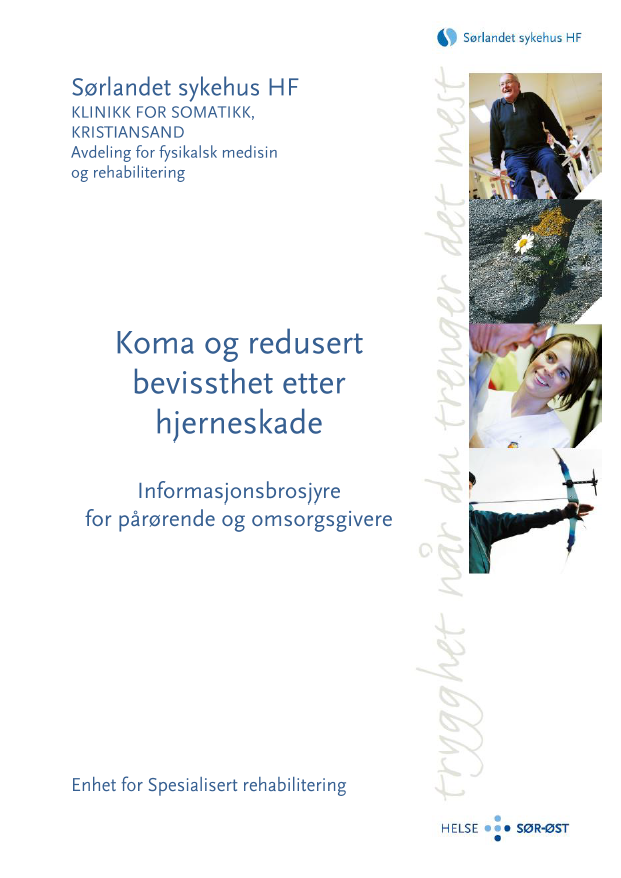 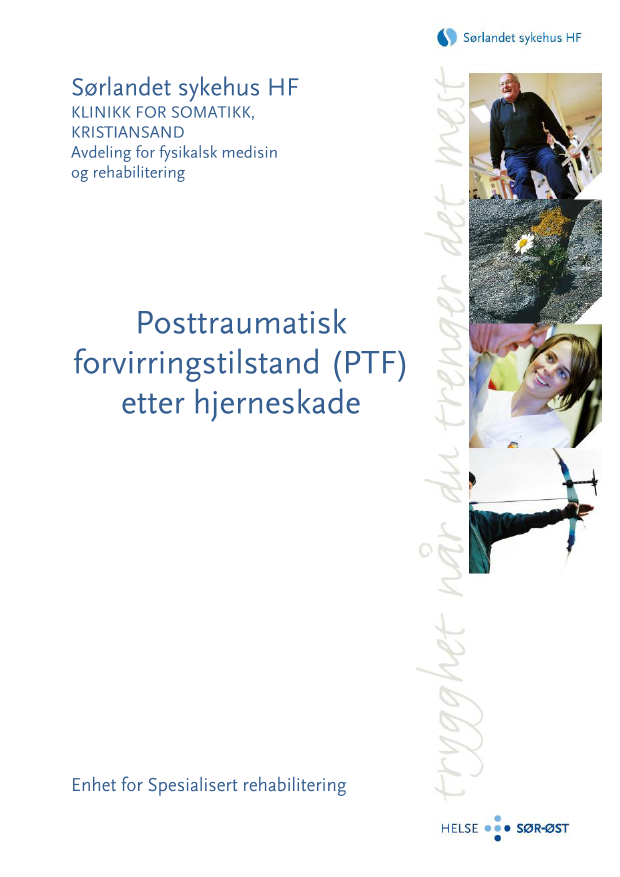 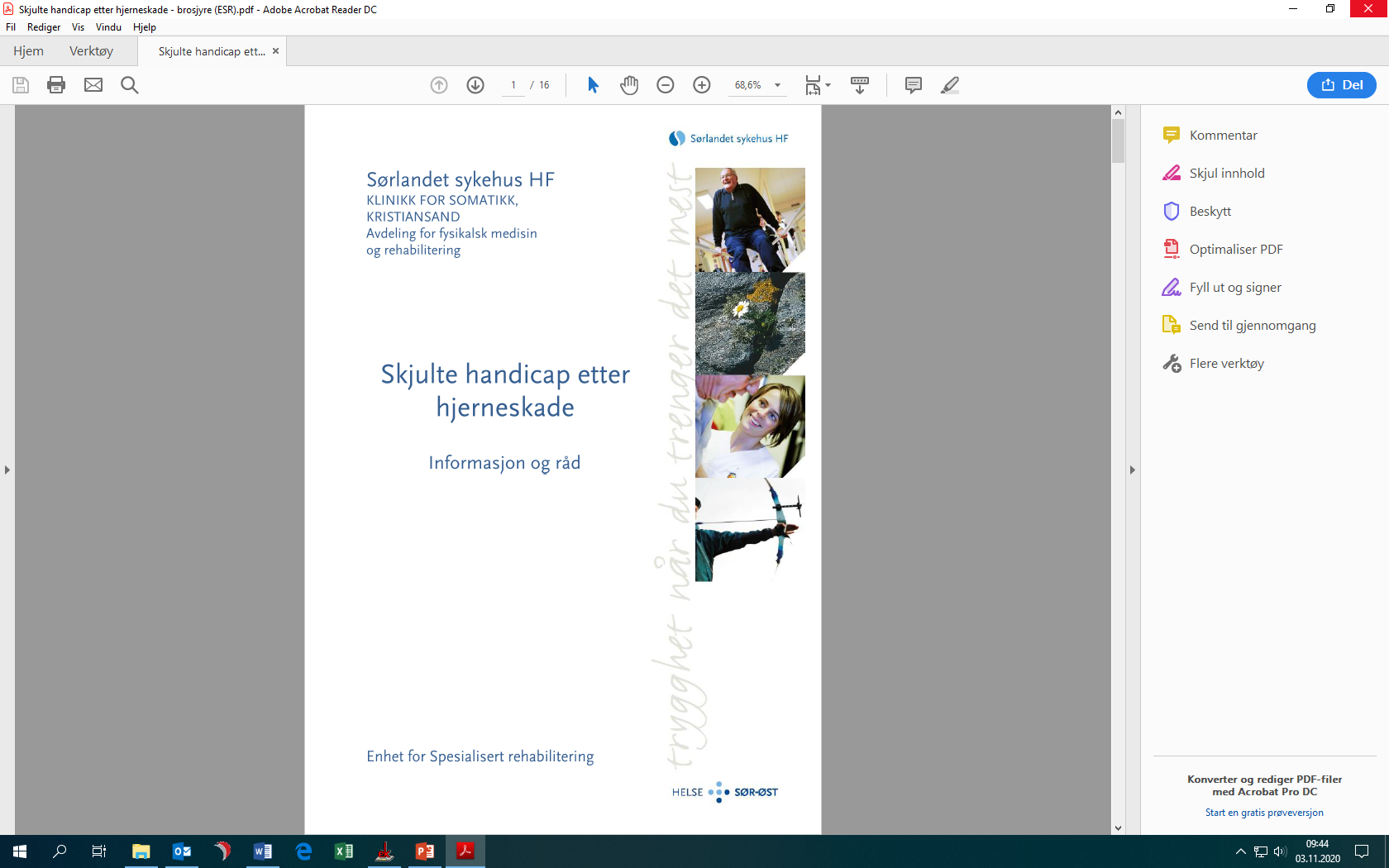 5. Utreise/Oppfølging
6. Pasientinfo/pårørendearbeid
- Brosjyrer/informasjonsmateriell
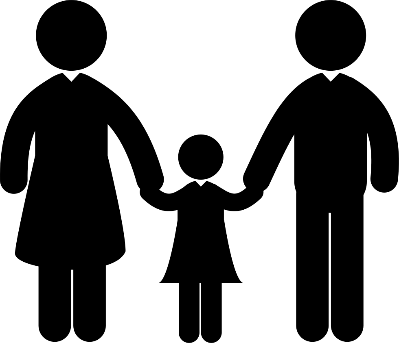 7. Andre relevante dokumenter
Skjulte handicap etter hjerneskade
Koma og redusert bevissthet
Posttraumatisk forvirringstilstand
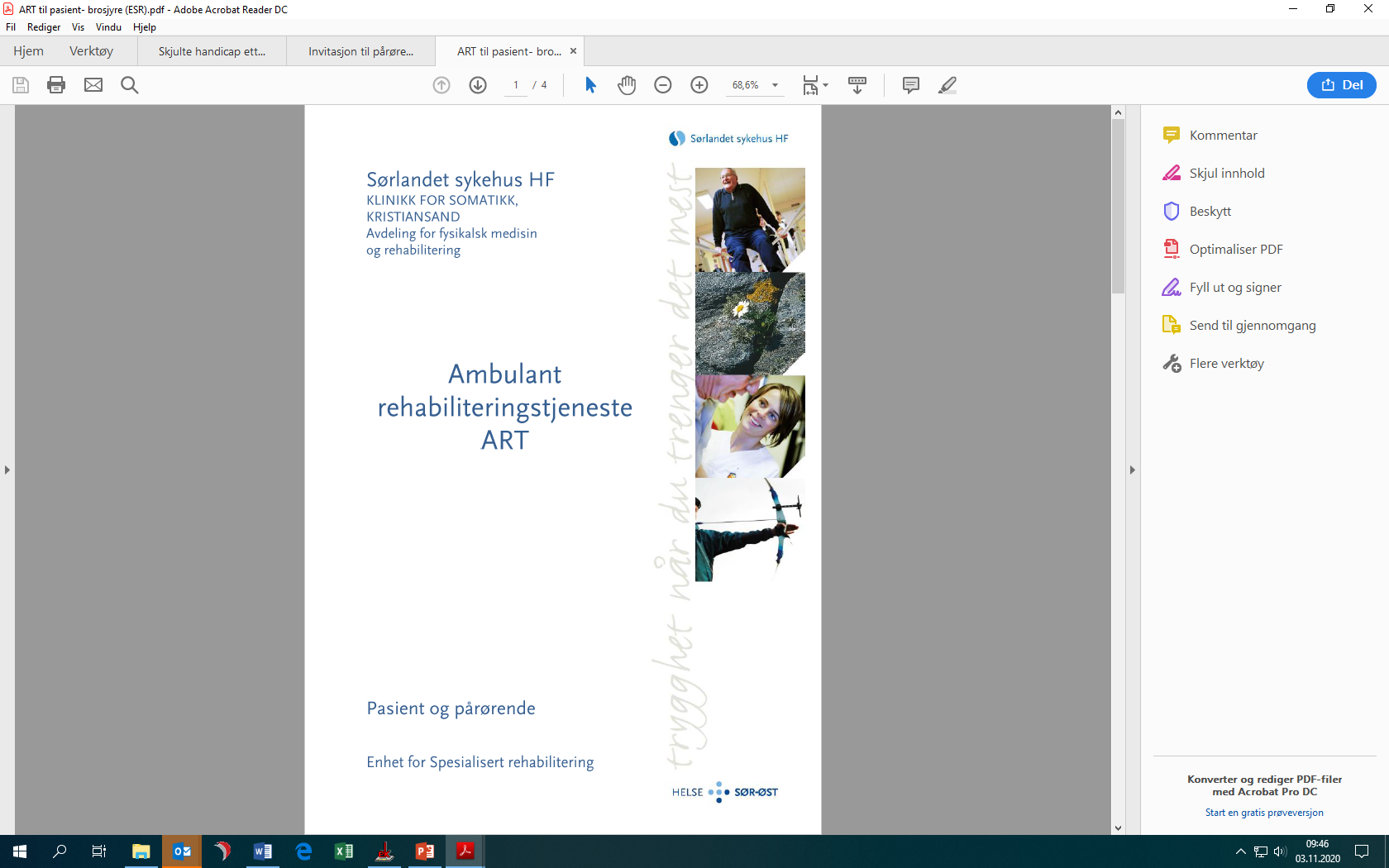 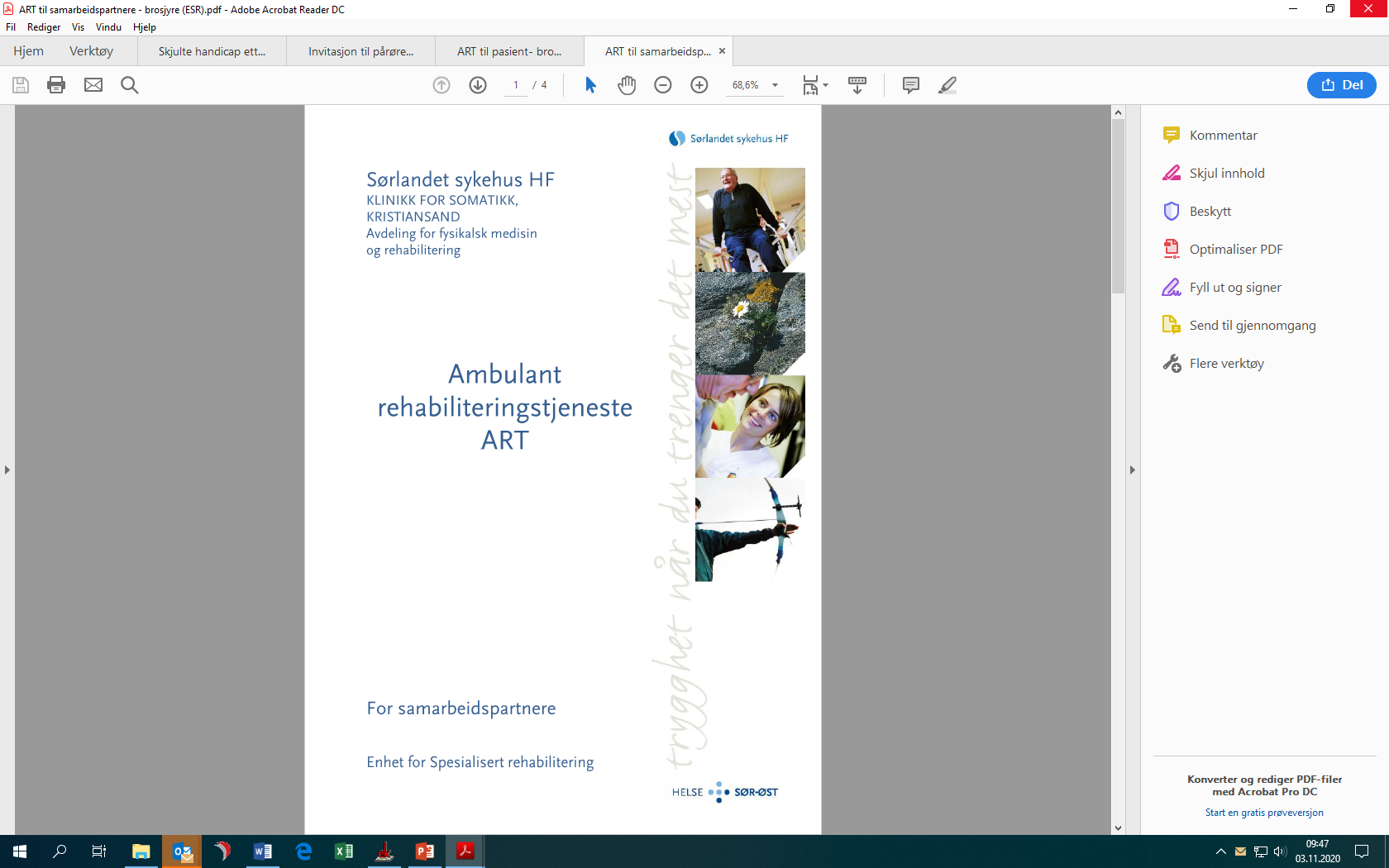 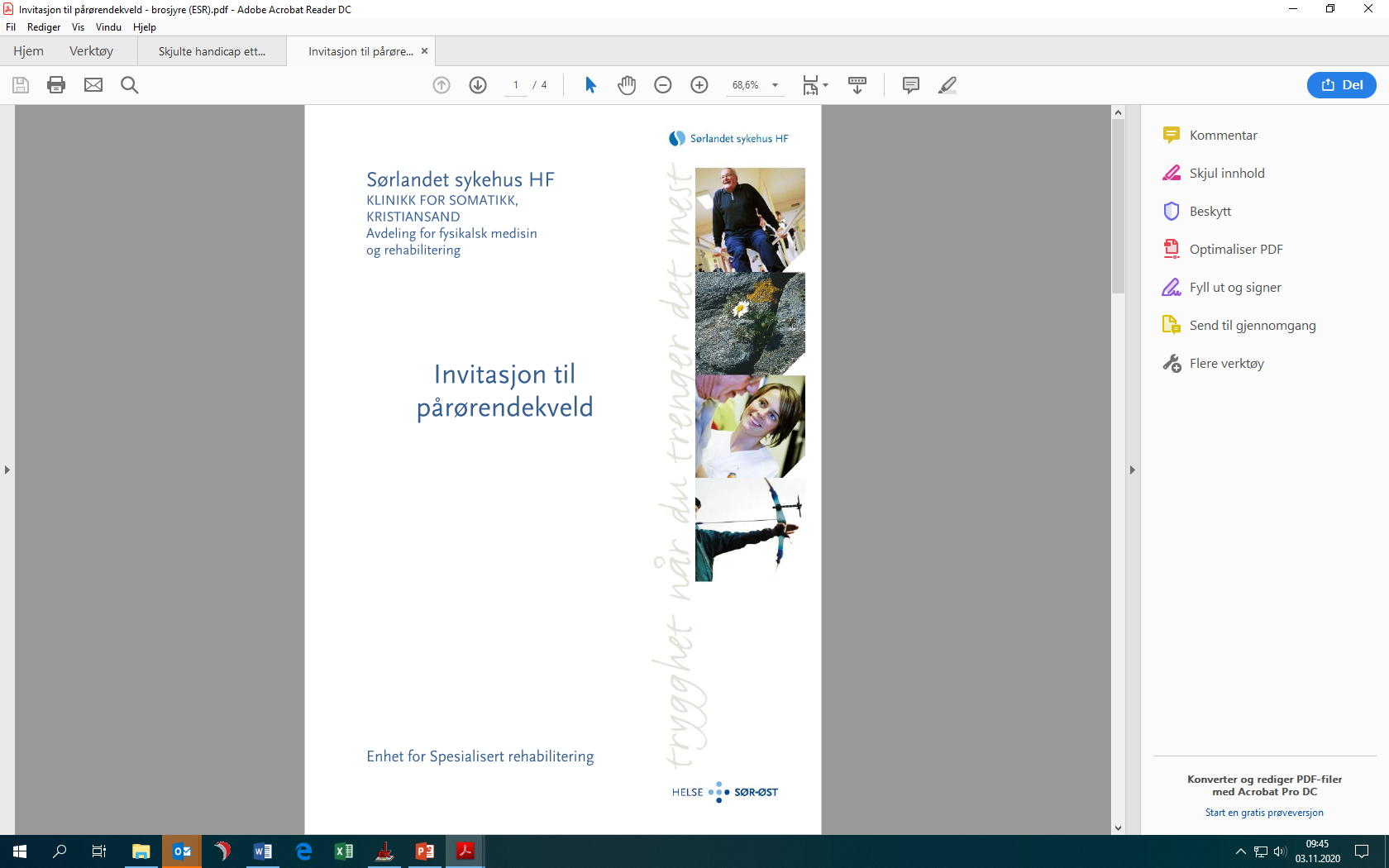 Behandlingsansvarlig lege: Gunn Siren Rike
Kontaktperson/EK-ansvarlig: Vemund Gitlestad
Sist revidert: 01.07.2021
Til forsiden →
Invitasjon til pårørendekveld
ART – til pasient og pårørende
ART – til samarbeidspartnere